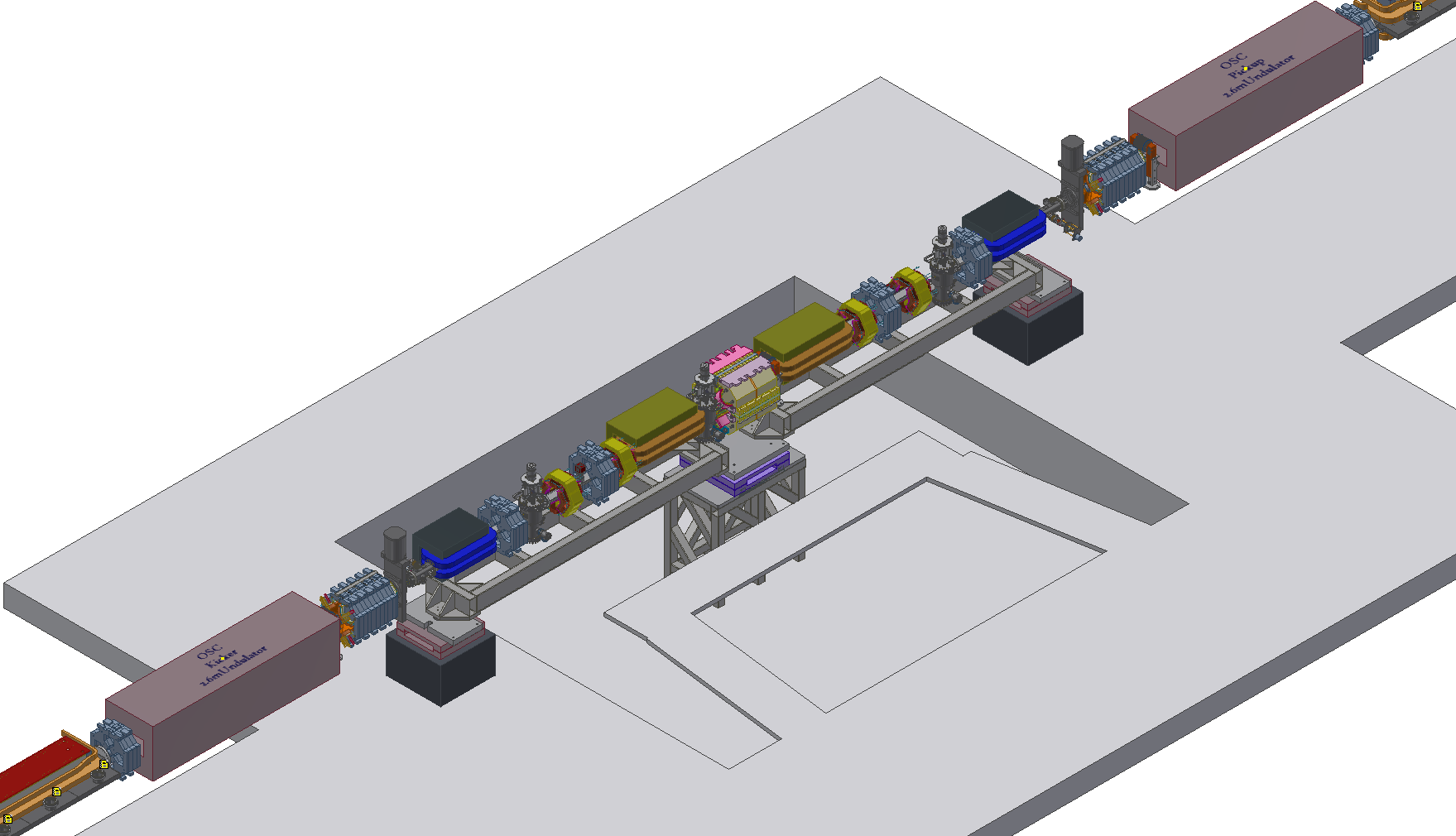 OSC Layout 8/29/2018Mixed 0.65m & 0.85m 
Bend Magnets
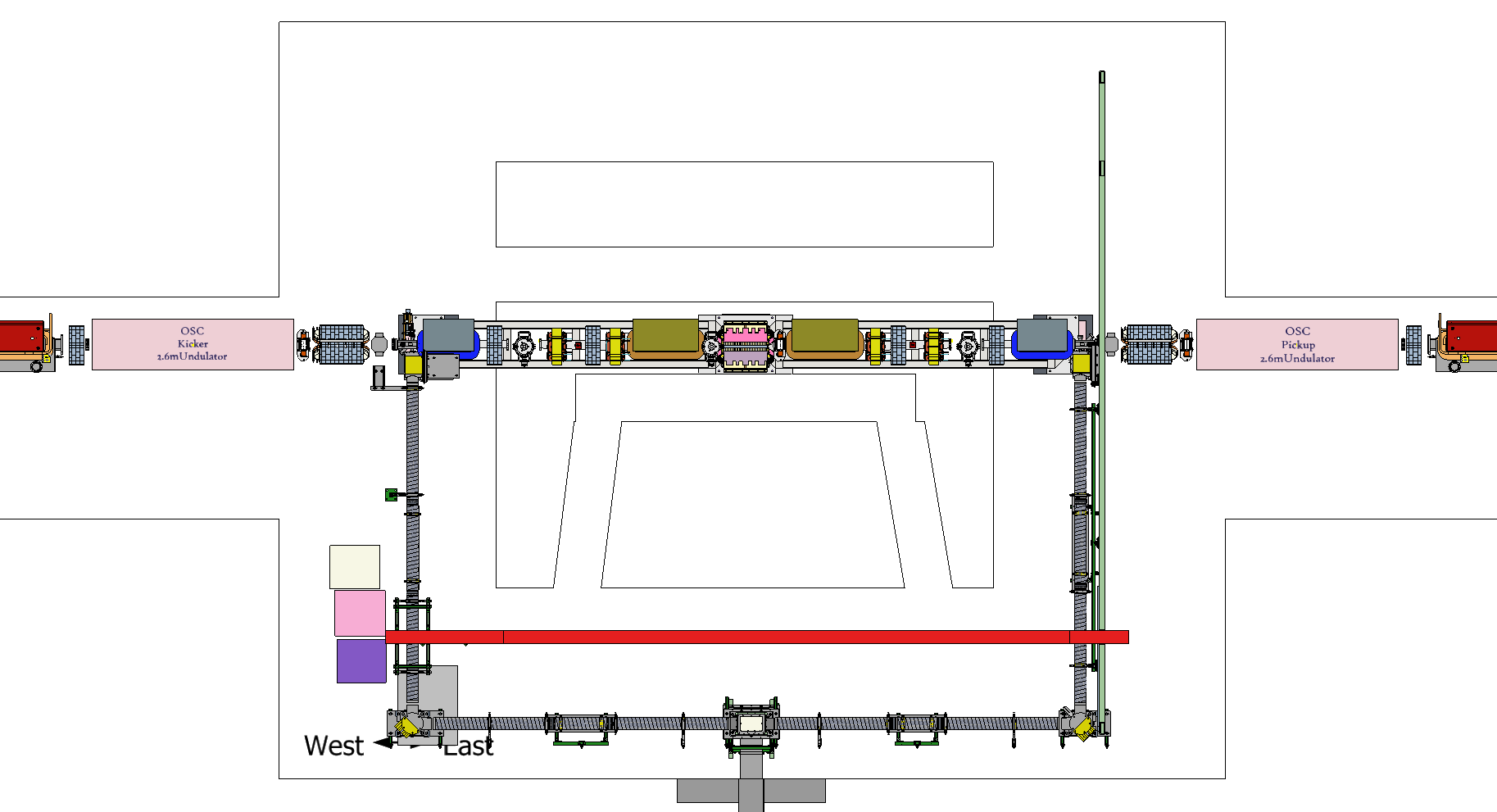 OSC Layout 8/29/2018Mixed 0.65m & 0.85m 
Bend Magnets
0.65m Bend Magnet
0.65m Bend Magnet
0.85m Bend Magnets
Vertical 
Steering + BPM
Center 
Optics Chamber
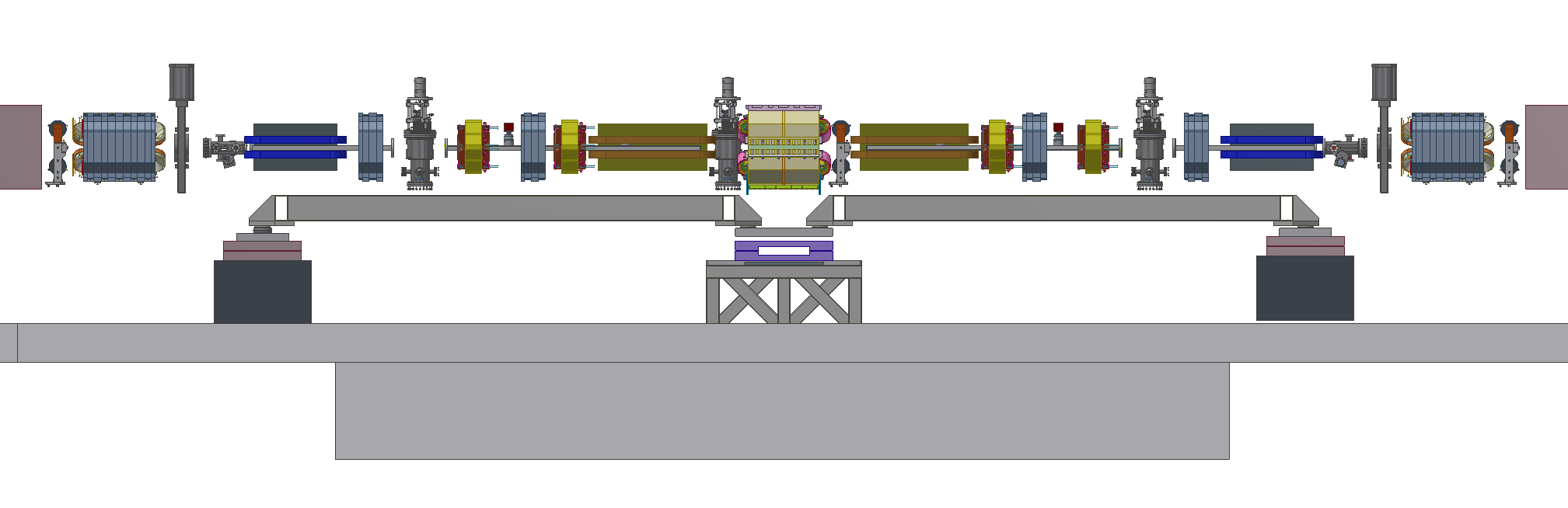 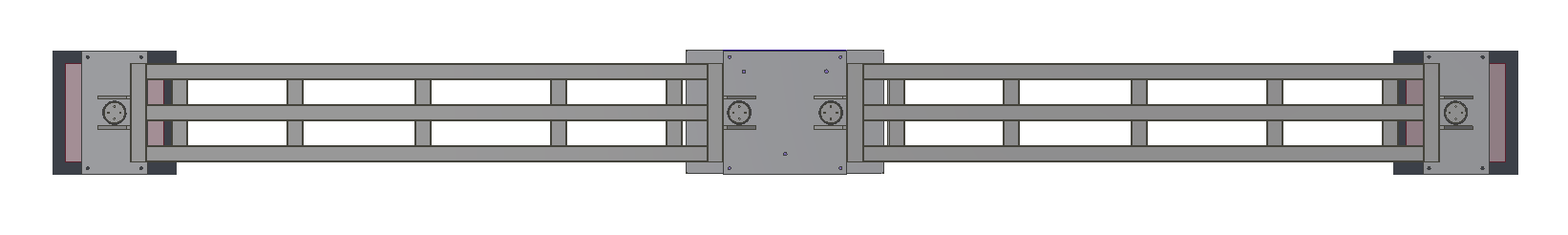 Tapered 
Roller Bearings
Tapered 
Roller Bearings
15 cm travel
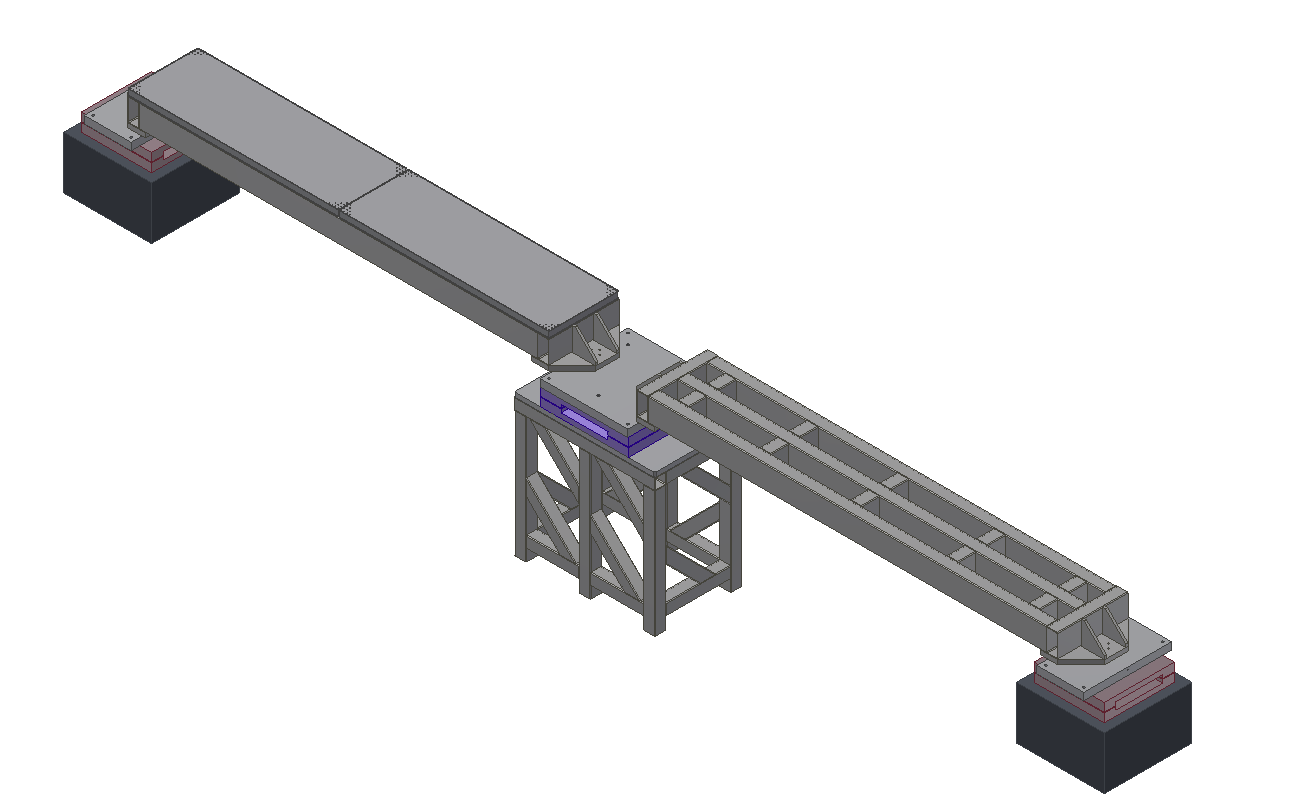 Newport Optical Breadboard
East
Girder
Granite Block
30” x 30” x 18”
~1600 lbs
On 4x Leveling Wedges
West
Girder
ADC Custom
Crossed Roller Bearing 
Linear Stage 
6” (15cm) Travel
Linear Guide
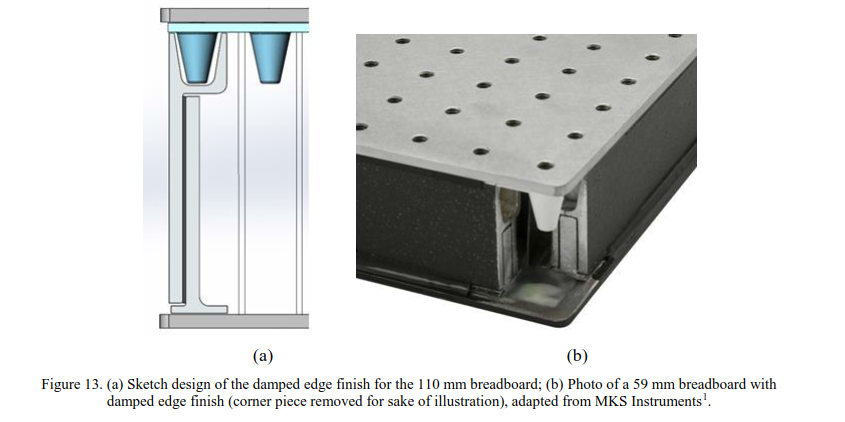 Damping treatment of optical breadboards
V. Ryaboy 9/2017
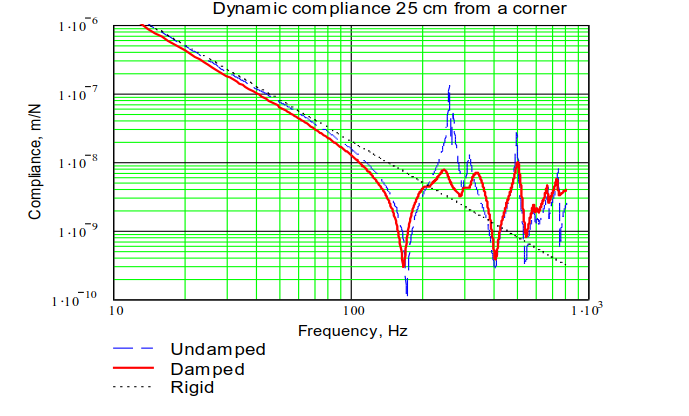 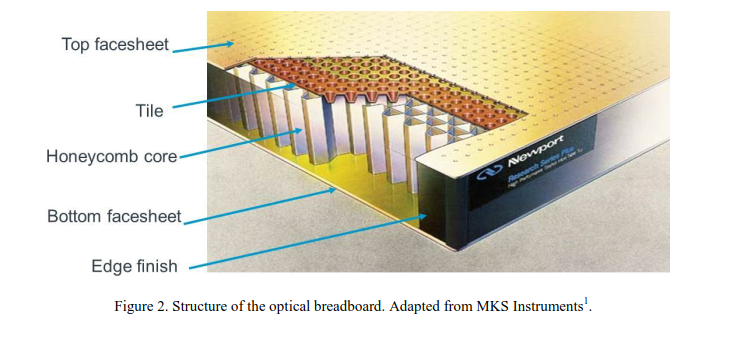